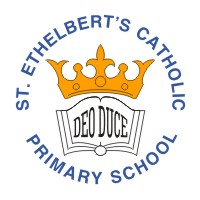 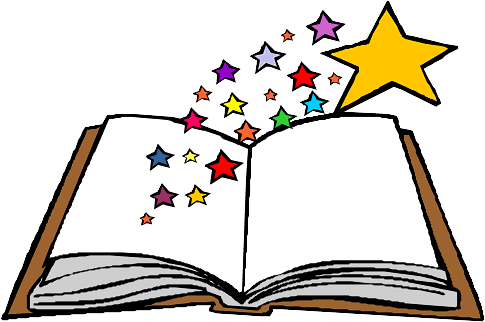 Curriculum Overview Year 5
Pentecost Term 2024-2025
Please find below information about what your child will be learning this term.
If you would like more information speak to your child’s teacher.
Maths
Focus on Fluency
Correct terminology, applying skills to a variety of multi-step problems
Geometry:
Direction and movement, positional language
Units of measure:
Length, time, mass, degrees
Area and perimeter
- Using prior knowledge to find missing angles/ lengths
English/Guided Reading
Key Texts to Study:
Coming to England
The Boy and the Tower
Tales of Outer Suburbia
The Listeners
The Lion Hunt
Letters from the Lighthouse

Types of writing
Narrative – Adventure, historical fiction, dialogue
Nonfiction - No chronological report & recount (Cross curricular writing)
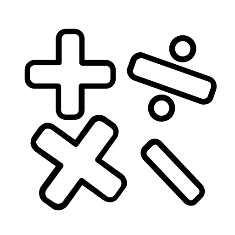 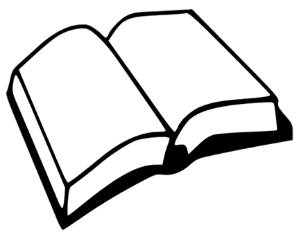 Spanish 
Body parts and classroom objects
Days of the week
RE
Transformation:
•  Transforming energy  
•  Pentecost, the celebration of the Spirit’s transforming power  

Freedom and Responsibility:
•  Freedom involves responsibility  
•  God’s rules for living freely and responsibly  the Commandments  

Stewardship:
•  Caring for the earth 
•  The Church is called to stewardship of Creation 

At the end of all topics, know and understand how to celebrate what they have learnt and link this with previous learning.
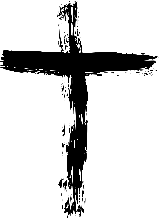 Science
Forces and space – unbalanced forces
Discussing and investigating the existence of gravity, air resistance, water resistance and friction. 
Incorporating an understanding of these forces in respect to a lever, pulley and gear system.
Throughout this the children will be learning to plan an investigation, write a method, analyzing and evaluating it. This will also include drawing and annotating a diagram and drawing a line graph.
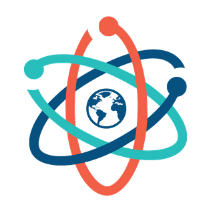 Art/ Design
A study of Peter Blake, focusing on
collage and design.
Using recyclable materials to create collage

.
Physical health and Mental wellbeing
•Healthy sleep habits
•Sun safety
•Medicines, vaccinations and allergies
Growing and changing
•Personal identity
•Recognising individuality and different qualities
•Mental wellbeing
Keeping safe
•Keeping safe in different situations, including responding in emergencies and first aid
PE
Rounders
Fielding
Bowling
Catching
Teamwork
Multisports
Creativity, diversifying challenges, problem solving
History/ Geography
Great Britain – the four countries of the UK, where people live and why, communication, land use, industry, natural resources
Understand the distribution of population and the reasons for it
Locally devised study unit
Slough Railway Station Why is the railway so important to Slough? Impact Isamard K Brunel had on Slough. Analysing sources to learn how life has changed in Slough due to the advent of the GWR.
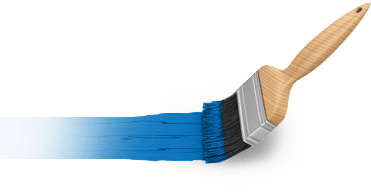 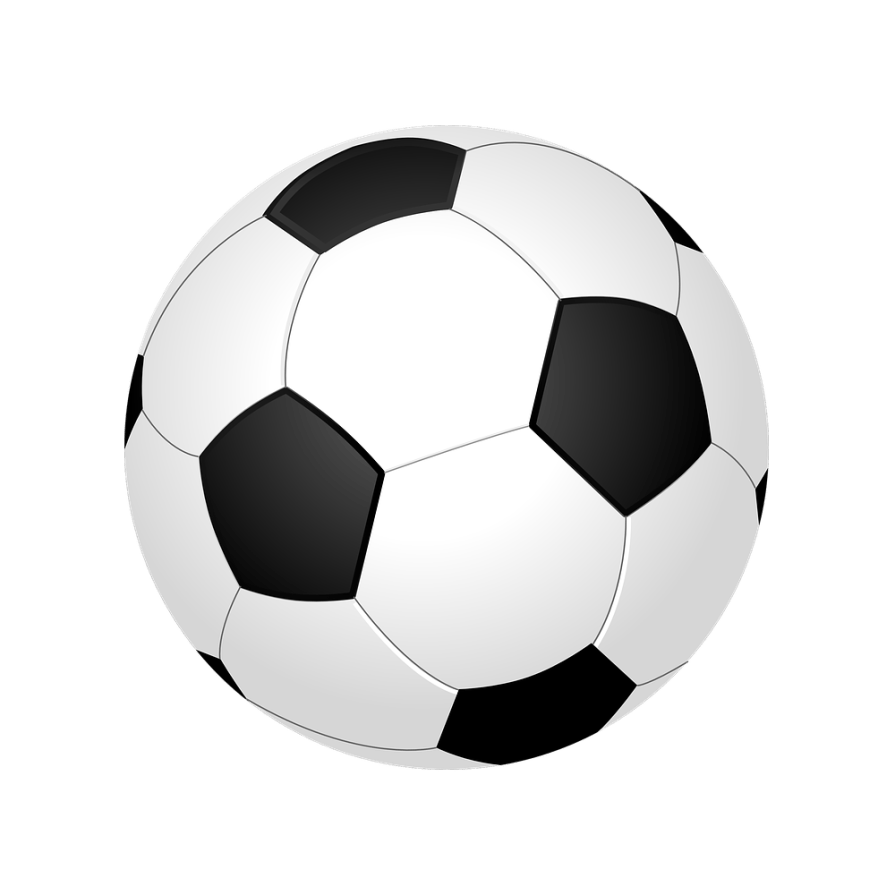 PSHE
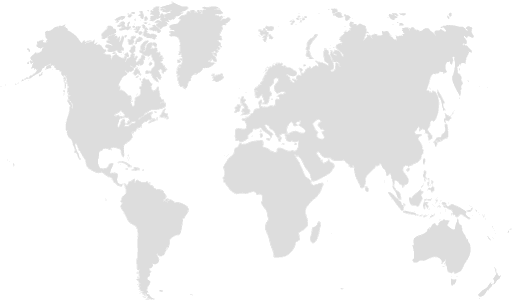 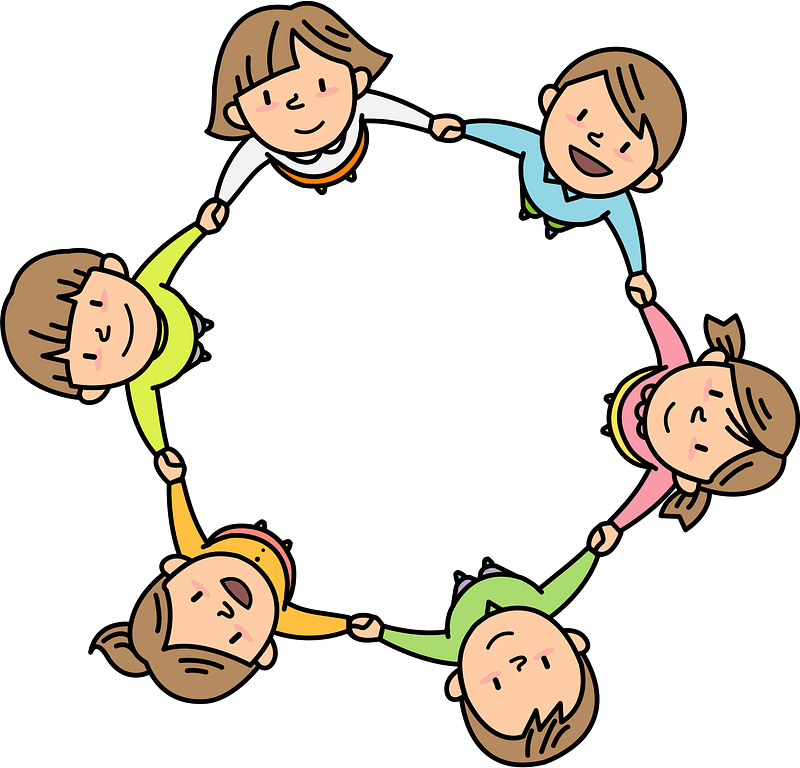 Computing
Digital Media - 
Creating and editing video
Title,intro, outro
Consent and GDPR
Control
Selection in real physical systems
Switch, input, output, decision tree
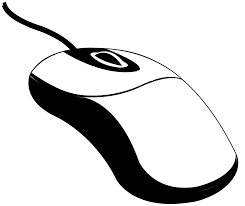 Music 
Composition and performance
Recorder
Singing